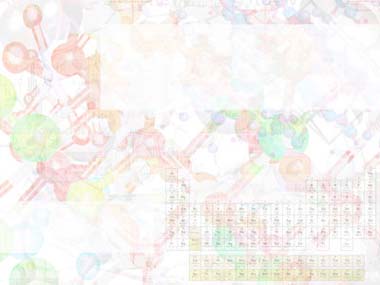 Муниципальное общеобразовательное учреждение
Аргаяшская средняя общеобразовательная школа №2
Применение игровых технологий на уроках химии
Подготовила учитель химии и биологии 
Кусанова Айслу Юлаевна
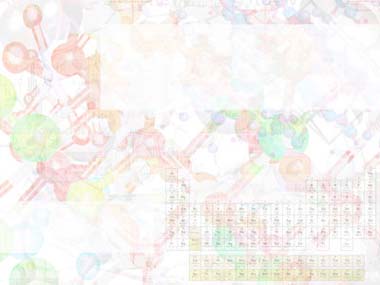 Игра — это искра, зажигающая огонек пытливости и любознательности...
(Сухомлинский В.А.)
Цель:   
использование игровых технологий на уроках химии способствует взаимодействию учителя и ученика и формирует потребность в самостоятельности получения знаний, развитию творческих способностей учащихся, логическому мышлению.
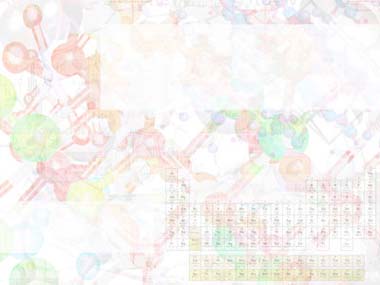 Применение игровой деятельности на уроках химии позволяет решить следующие задачи:

основательно анализировать учебную информацию, творчески подходить к освоению изучаемого материала;
научиться слушать другого человека, уважать альтернативную мысль;
моделировать и решать познавательные, жизненные и социальные ситуации, т. о. обеспечивая собственный познавательный и социальный опыт;
учится искать компромиссы, стремиться к диалогу, находить общее решение проблемы;
развивать навыки самостоятельной работы, выполнять творческую работу.
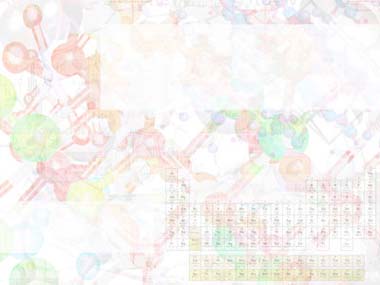 развитие любознательности
развитие наблюдательности
положительная мотивация
развитие сообразительности
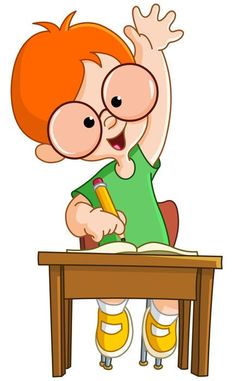 развитие памяти
развитие кругозора
развитие внимания
развитие мышления
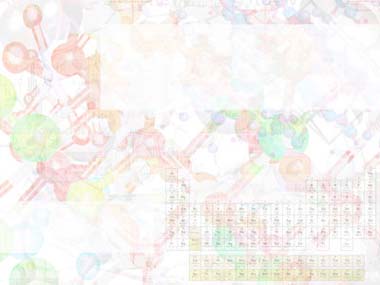 СТРУКТУРА ДИДАКТИЧЕСКОЙ ИГРЫ
Дидактическая задача
Игровая задача
Игровые действия
Правила игры
Результат
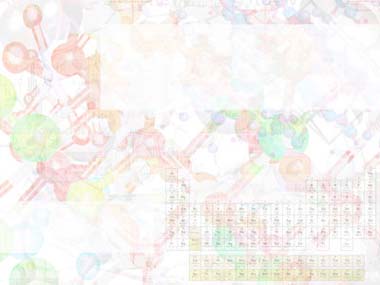 Решение кроссворда
Этап закрепления
Задание: Впишите в кроссворд название лабораторного оборудования, представленного на рисунке. Ключевым словом, полученным после разгадывания кроссворда, является название оперы известного русского химика и композитора А. П. Бородина.
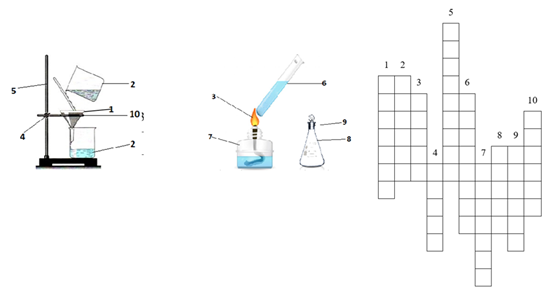 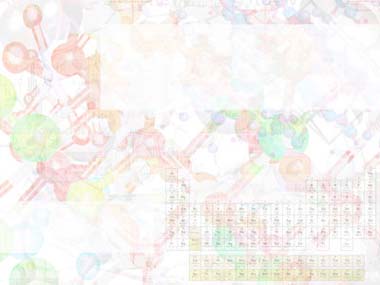 2. Составление предложений 
Этап повторения полученных знаний
Задания: Начинайте движение с левой верхней клетки и передвигайтесь в любом направлении, пока не пройдете все клетки таким образом, чтобы из букв, приведенных в клетках, получилось: 
а) правило безопасности при обращении с химическими реактивами;
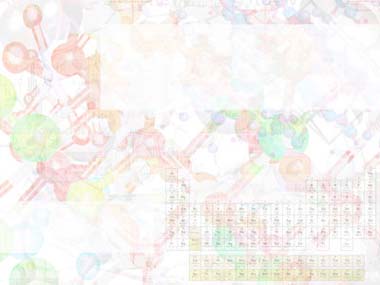 б) правило по безопасности при нагревании пробирки с жидкостью;
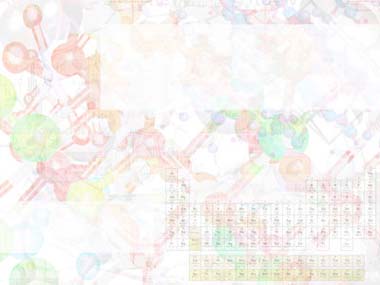 3. Составление пар
Этап закрепления полученных знаний
Для лучшего запоминания символов и названий химических элементов можно воспользоваться заданиями по составлению пар: 
а) из знаков химических элементов и их русских названий, так, чтобы каждому знаку соответствовало его название:
б) из русских и латинских названий элементов, так, чтобы русскому названию элемента соответствовало его латинское название:
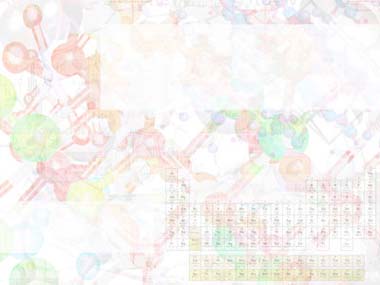 4. «Химический лабиринт»
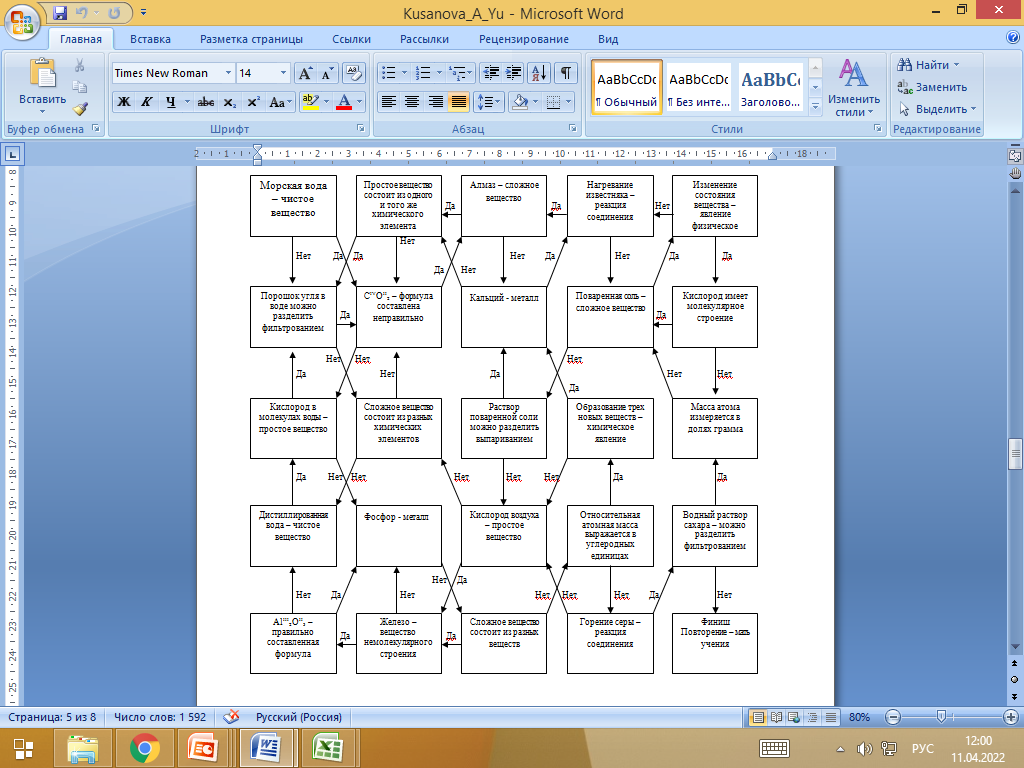 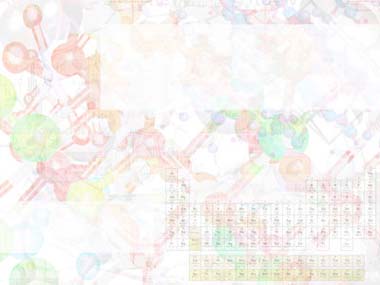 5. «Химическое лото»
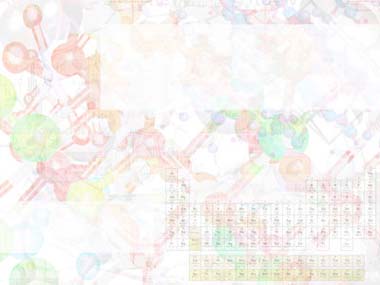 6. «Химическая азбука»
	Игра служит повторением и обобщением основных понятий в химии. Затрагиваются различные темы, например: металлы, неметаллы, номенклатура химических соединений, типы химических реакций, история химической науки.Правила игры:
Играющим выдаются заготовки или высвечиваются на экране следующие слова:
1. Металл _____________________________2. Неметалл __________________________3. Химическое соединение ______________4. Химическая реакция __________________5. Ученый – химик _____________________6. Профессия __________________________7. Вид спорта ___________________Затем называется буква.Задача игры состоит в том, чтобы как можно быстрее заполнить все строки. Слова должны начинаться с той буквы, которая задана по условию игры.
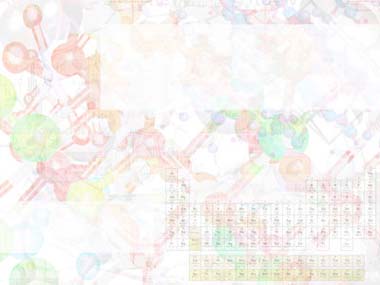 Буква «А»1. Металл Алюминий2. Неметалл Азот3. Химическое соединение Аммиак4. Химическая реакция Алкилирования5. Ученый – химик Аррениус6. Профессия Адвокат7. Вид спорта Авторалли
Буква «К»1. Металл Кальций2. Неметалл Кислород3. Химическое соединение Кислота4. Химическая реакция Крекинг5. Ученый – химик Кекуле6. Профессия Кинолог7. Вид спорта Конькобежный спорт
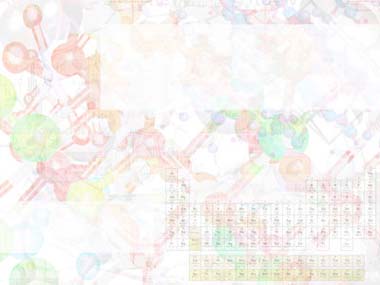 7. «Химическая эстафета»

Составить уравнение химической реакции, указанной в задании
Расставить коэффициенты в уравнении химической реакции
Определить тип химической реакции
Привести пример уравнения такого же типа реакции
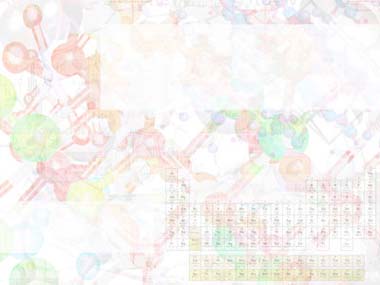 8. «Химическое домино».
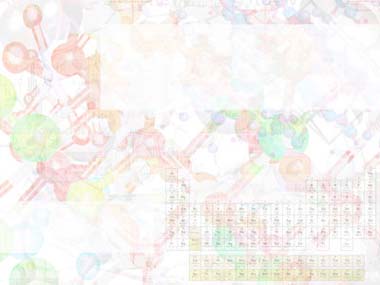 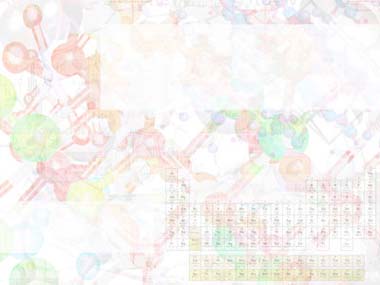 9. Пример задания по теме «Химический состав клетки» с сайта «LearningApps».
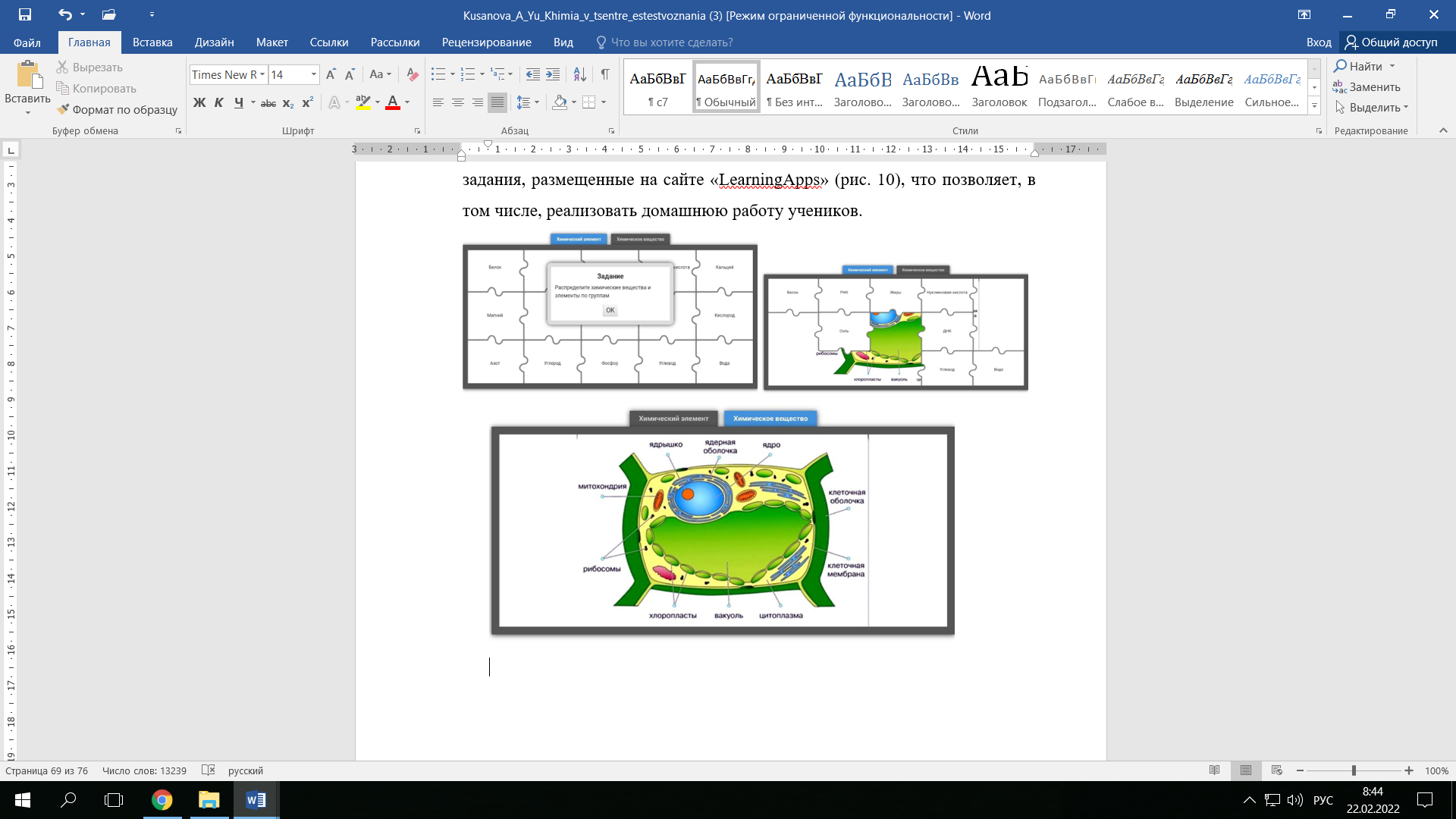 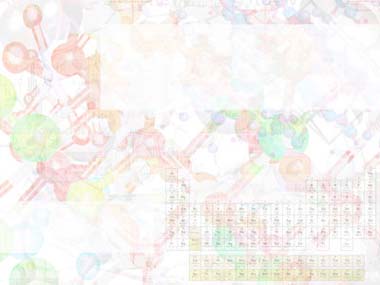 Пример задания по теме «Чистые вещества и смеси» с сайта «LearningApps»
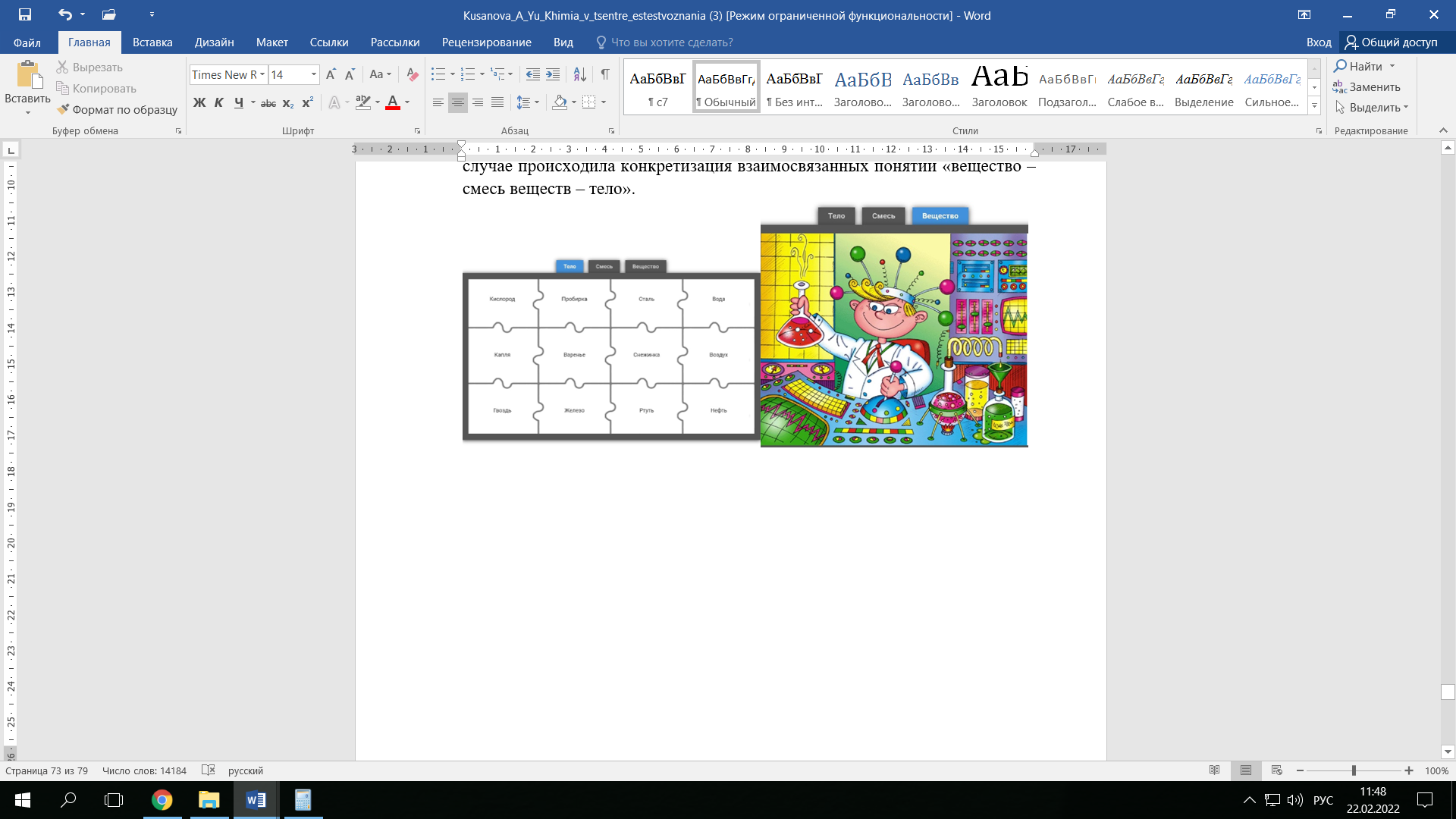 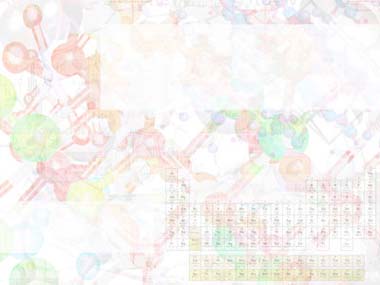 10. Картины для сопоставления процессов наблюдения
Стадия «Вызов», прием системно-деятельностного подхода, обучающимся демонстрируются две картины: на одной из них изображен ребенок, которые наблюдает за бабочкой, на второй – лаборант, который проводит анализ пробы.
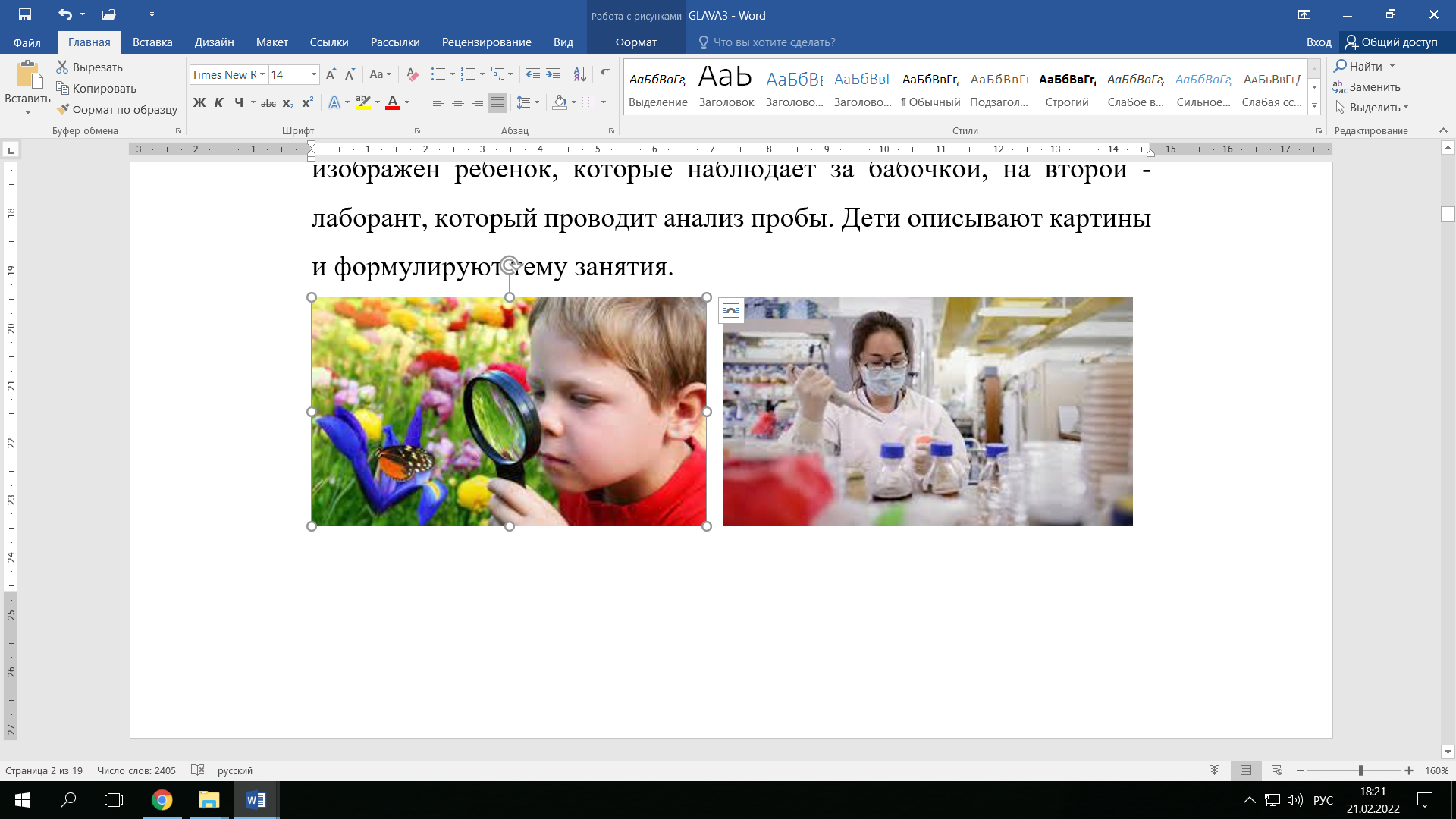 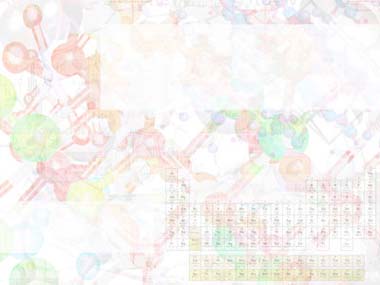 11. Работа с Кубиком Блума 
«Информация, получаемая из химической формулы вещества. Классификация химических веществ по составу» 
Закрепление темы. Каждому составить 6 вопрос-ответов по «Кубику Блума». Примерные вопросы ребят:
Назови простые вещества, которые встречаются в повседневной жизни.
Объясни, что такое аллотропные модификации.
Придумай синквейн на слово «вещество».
Вещество
Простое, сложное
Изменяется, превращается, содержится
То из чего состоят физические тела
Молекула
Поделись своими знаниями о свойствах простых веществ.
Почему вода относится к сложным веществам?
Предложи (найди ошибку):
– простые вещества: H2, O2, NaCl, Cu, Ca, Co.
– сложные вещества: H2O, CaCl2, Br2, HI.
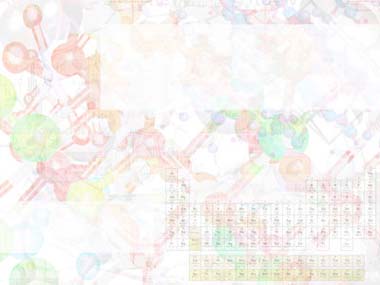 Отношение детей к организации игр на уроках:

Игры на уроках нравятся всем без исключения.
Большинство учащихся хотели бы играть на каждом уроке, но, если только эта игра им интересна.
Дети больше всего любят групповую форму игр. По-видимому, это объясняется стремлением к общению со сверстниками, стремлением поделиться с ними своими мыслями, фантазиями, а также утвердить свой авторитет среди товарищей.
Учащимся может не нравиться игра, в случае, если при организации игры не учитываются интересы учащихся, содержание игры не соответствует теме урока или увлечениям учеников.
Большинству детей нравится в игре побеждать. Это стремление к победе обеспечивает обучение и развитие учащихся в игровой деятельности.
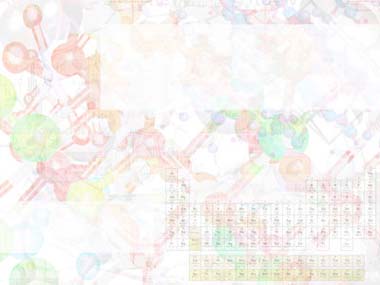 Следует отметить и негативные стороны в использовании игр в процессе обучения:

	Во-первых, нередко объяснение правил и демонстрация игры занимает много времени. Часто это приводит к тому, что дети не успевают за оставшееся время изучить или закрепить материал.
	Во-вторых, нередко нарушается механизм игры, т.е. нарушается строгий порядок выполнения игровых действий.

	В-третьих, после проведения игр (особенно это касается средних классов) бывает трудно восстановить дисциплину в классе.
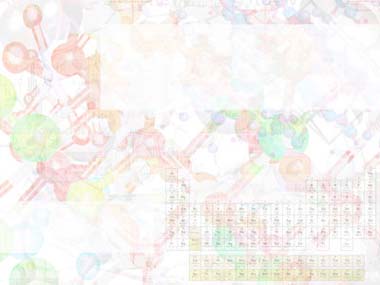 Список используемой литературы
1. А.А. Тыльдсеп, В.А. Корк «Мы изучаем химию», изд. «Просвещение». 2010г
2. Библиотечка «Первого сентября», изд. дом «Первое сентября» .2010-15г. «Первоначальные химические понятия». «Я иду на урок химии».
3. Инновационные педагогические технологии. Активное обучение. Москва. «Академия». 2011.
4. Перспективные школьные технологии. Г. Ю. Ксензова. Москва. «Педагогическое общество России». 2010.
5. Нетрадиционные педагогические технологии в обучении. С.А. Мухина, А.А. Соловьёва. Ростов-на-Дону. «Феникс». 2010
6. Казанцев Ю.Н. «Формула успеха, или как увлечь учащихся новым предметом» // Химия в школе. –2010.
7. Енякова Т.М. Внеклассная работа по химии. – М.: Дрофа, 2010 г.
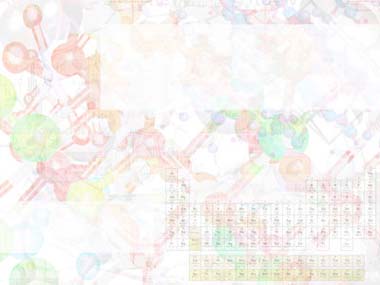 Муниципальное общеобразовательное учреждение
Аргаяшская средняя общеобразовательная школа №2
Применение игровых технологий на уроках химии
Подготовила учитель химии и биологии 
Кусанова Айслу Юлаевна